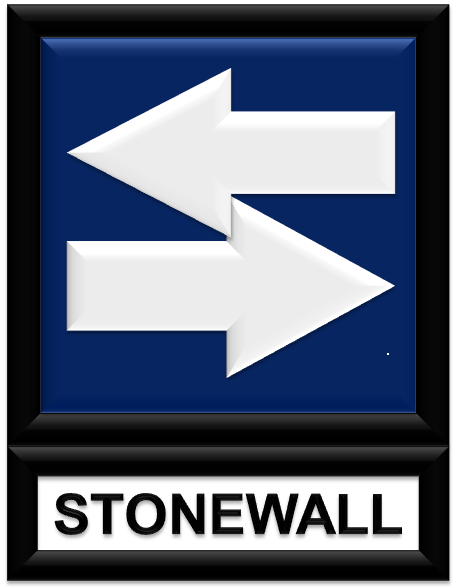 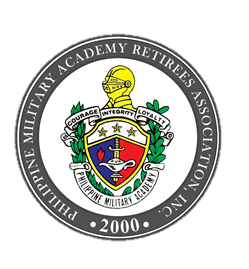 PHILIPPINE MILITARY ACADEMY
RETIREES ASSOCIATION, INC.
Corporate Security as a Business or Profession
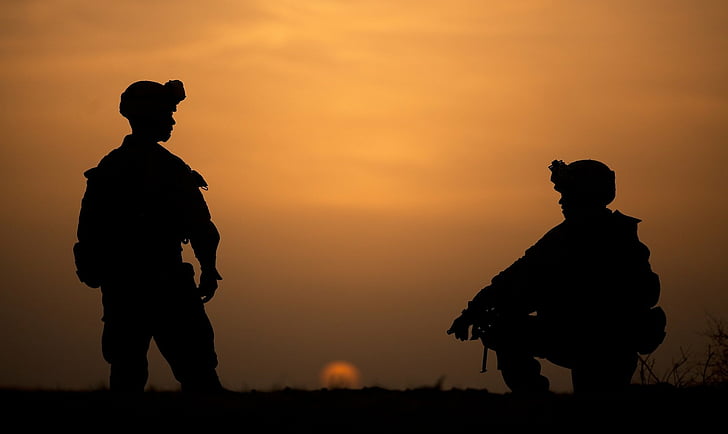 CORPORATE SECURITY PROFESSION: A small step or giant leap?
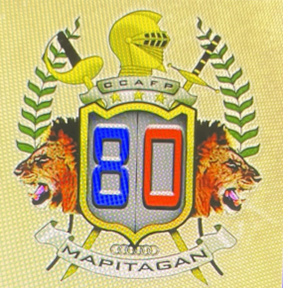 HERMIE G. COLINA
PMA MAPITAGAN CLASS 1980
Presentation Roadmap

 
Transitioning from Military to Corporate Sector
Cultural Differences (Military vs Corporate) 
Succeeding in the Corporate World as Security Leader
Security as Business Enabler
Cost Centre to Value Generation – Changing the Perception of Security
Security Management Framework – Best Practice
Desired Outcomes


At the end of this Webinar, you would have:
 
Obtained a clear understanding and appreciation of the skills and experiences that you can bring to the Corporate World.

Gained understanding about the differences between Cultures (Military and Corporate) and how to navigate them.
Desired Outcomes


Learned how to facilitate a smooth transition and adjustments that need to be made in a corporate environment.

Known the Best Practices on how to become a successful Corporate Security Leader.

Seen a sample Strategic Security Management Framework.
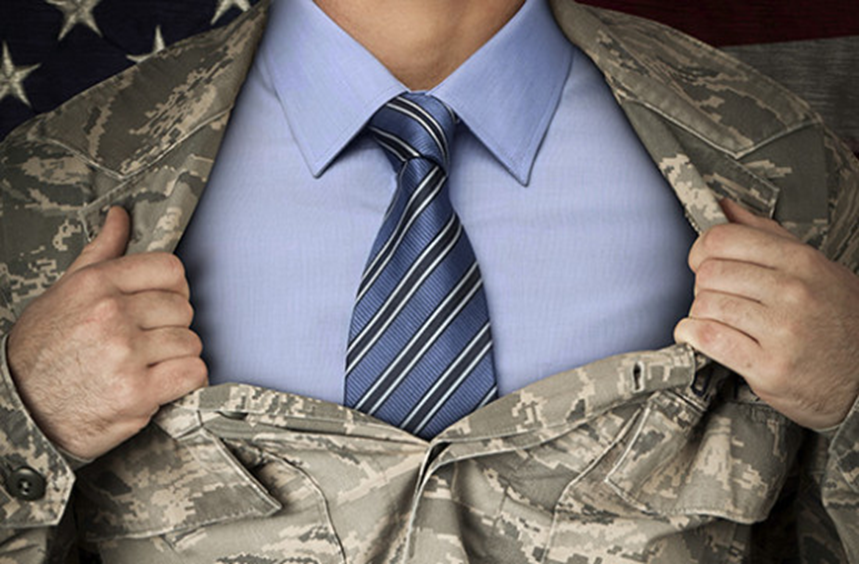 Transitioning from military to corporate sector
“Can be very challenging and frustrating 
but with the right mindset, it can be successful and rewarding experience”
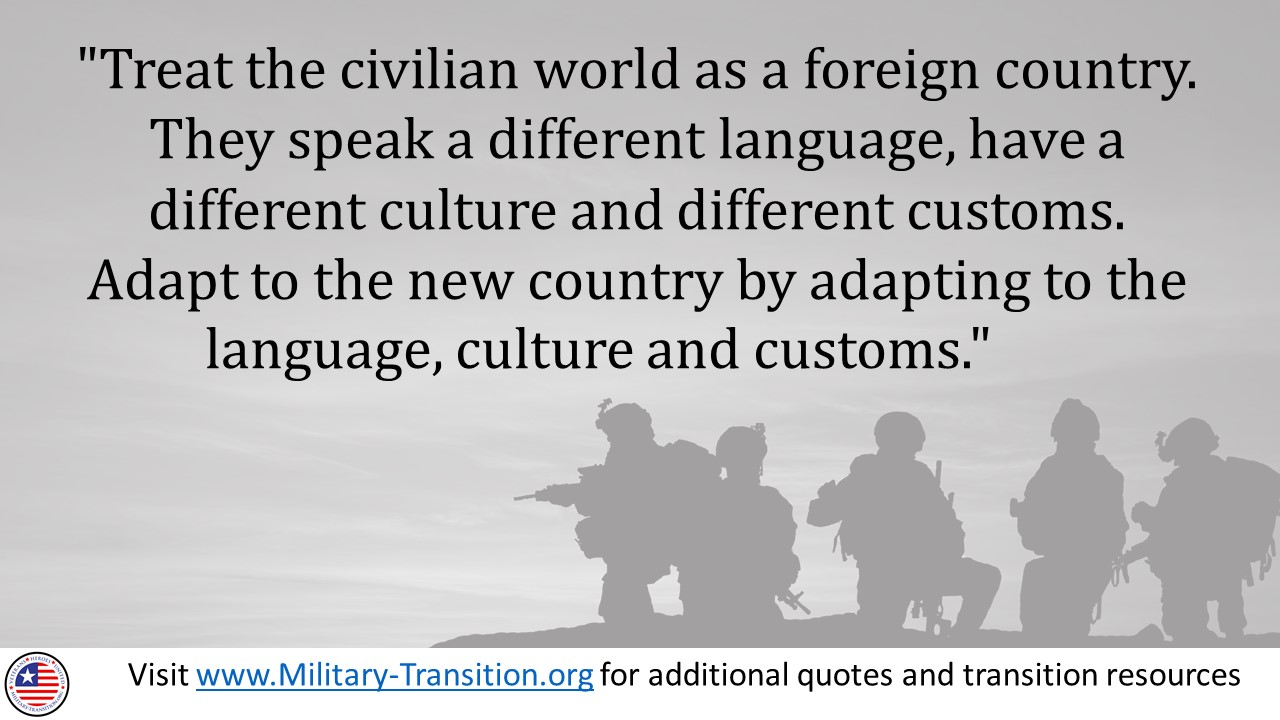 www.military-transition.org
Start Early
 Translate Your Skills
 Get Certified
 Build Your Network
 Consider Additional Education
 Be Flexible
 Understand The Differences
 Learn The Language
 Adjust to the Work Environment
 Emphasize Transferable Skills
 Seek Support
PRACTICAL TIPS
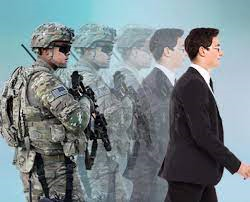 CULTURAL DIFFERENCES: Military vs. Corporate
CULTURAL DIFFERENCES:
Military vs Corporate
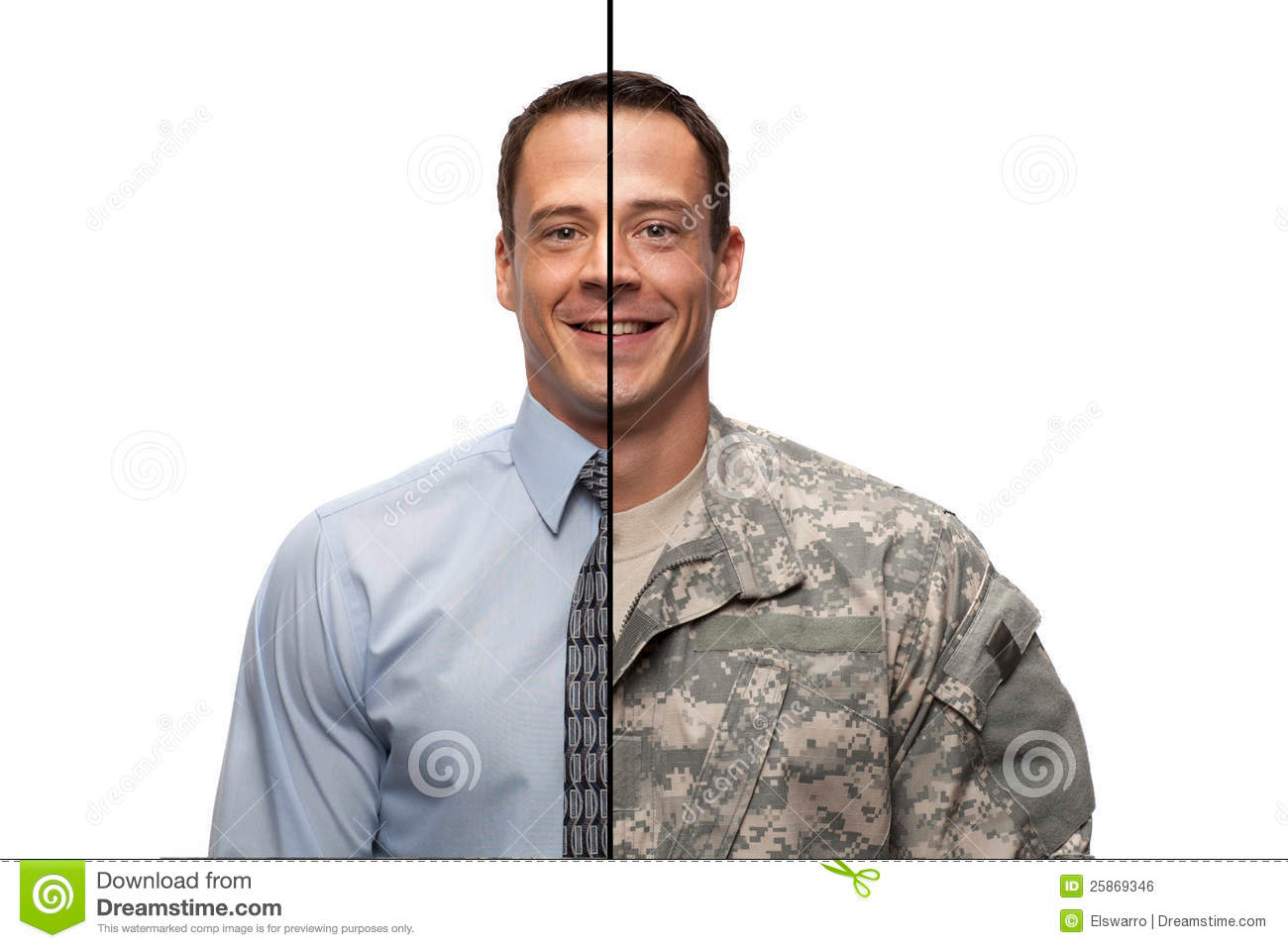 Mission
Structure
Leadership
Culture of Risk
Performance Measurement
VALUES    GOALS     PRACTICES
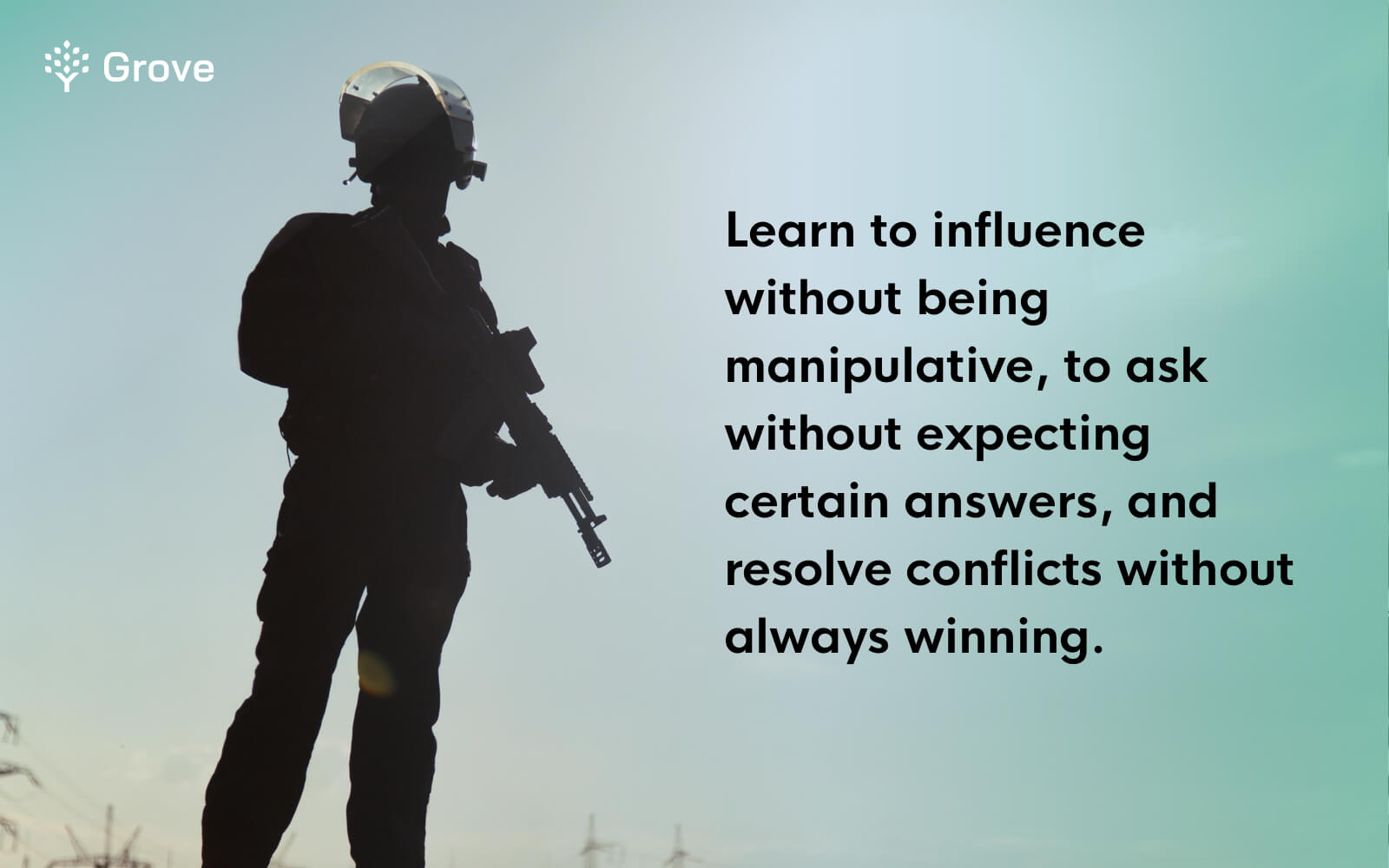 What does good military leadership teach us about HR?
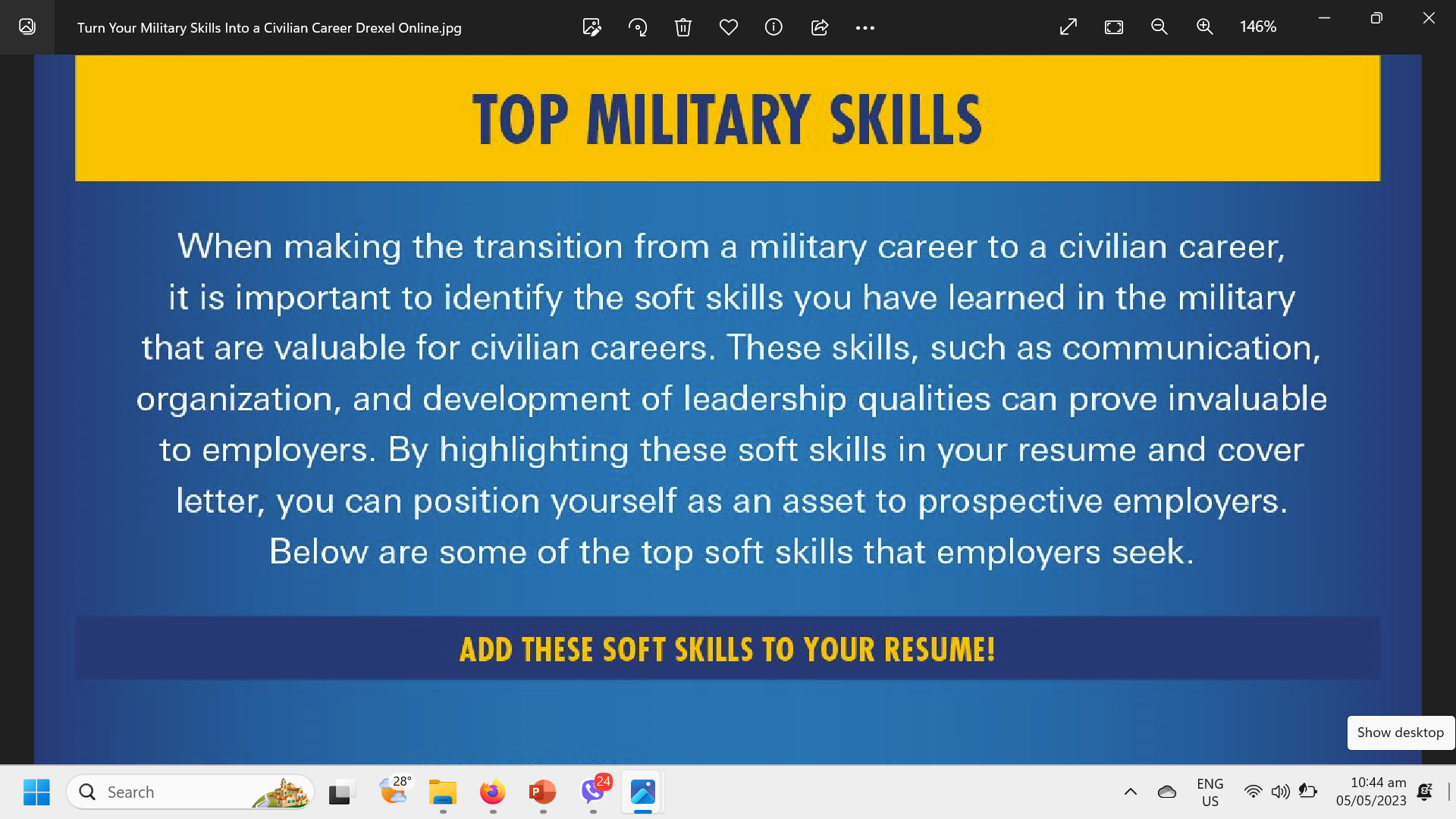 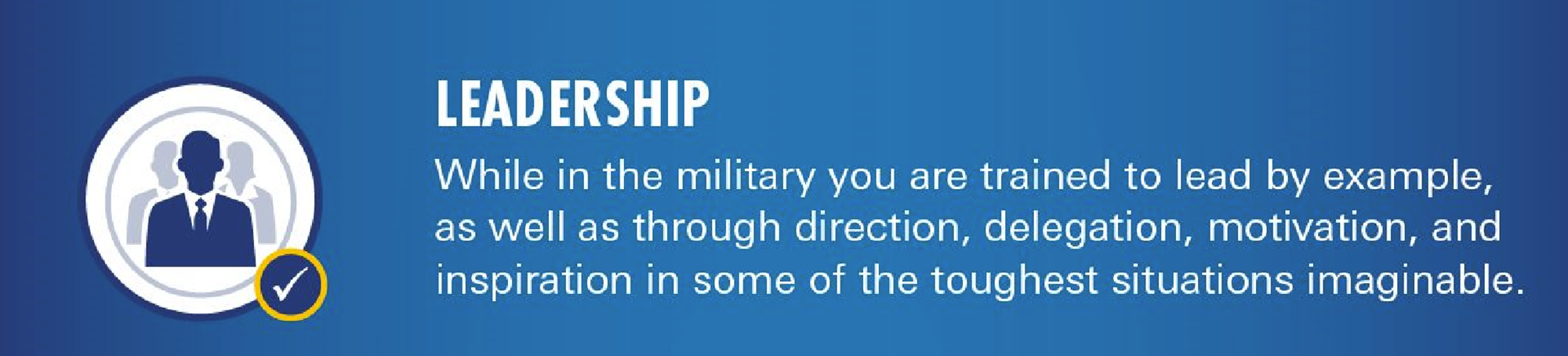 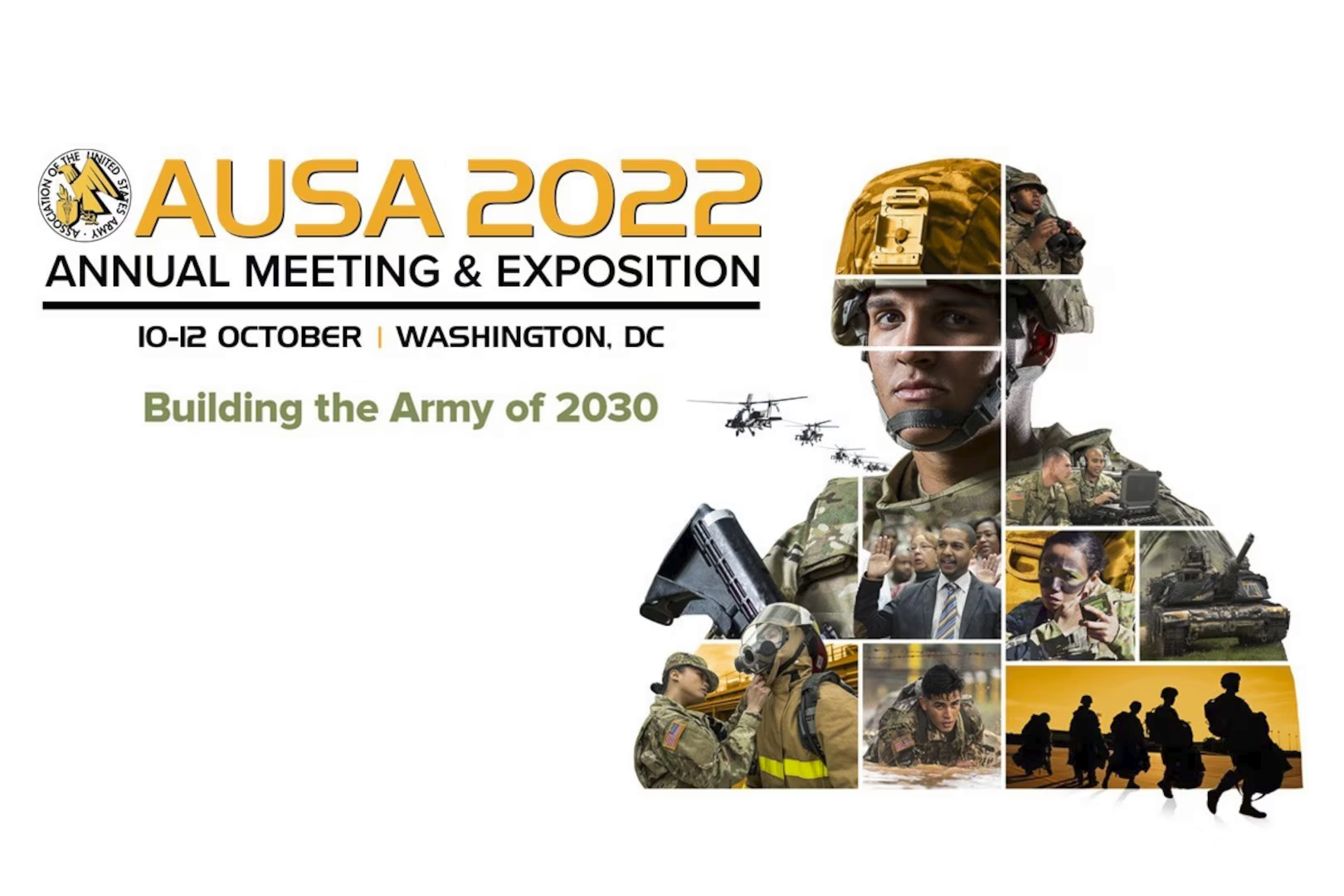 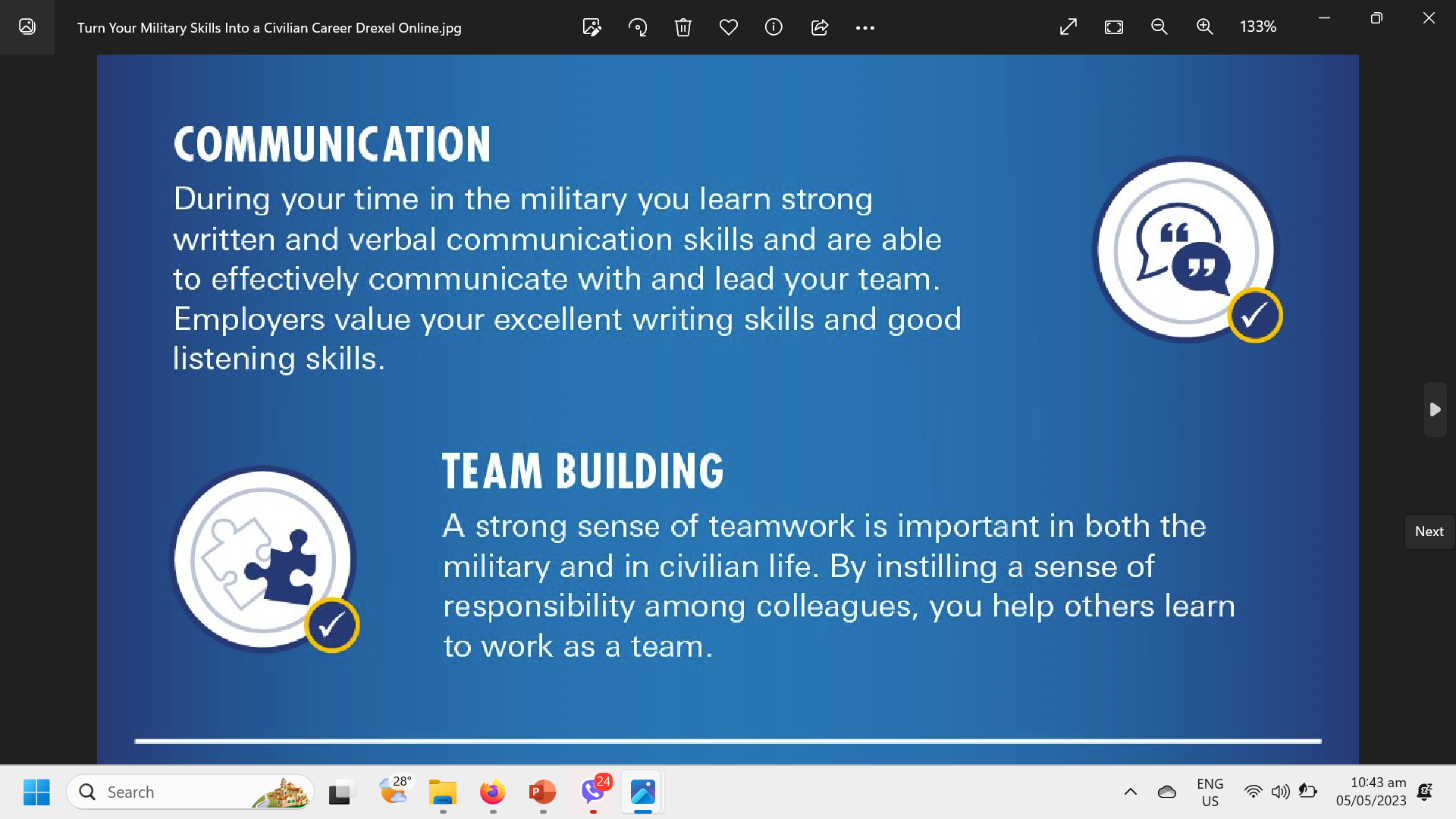 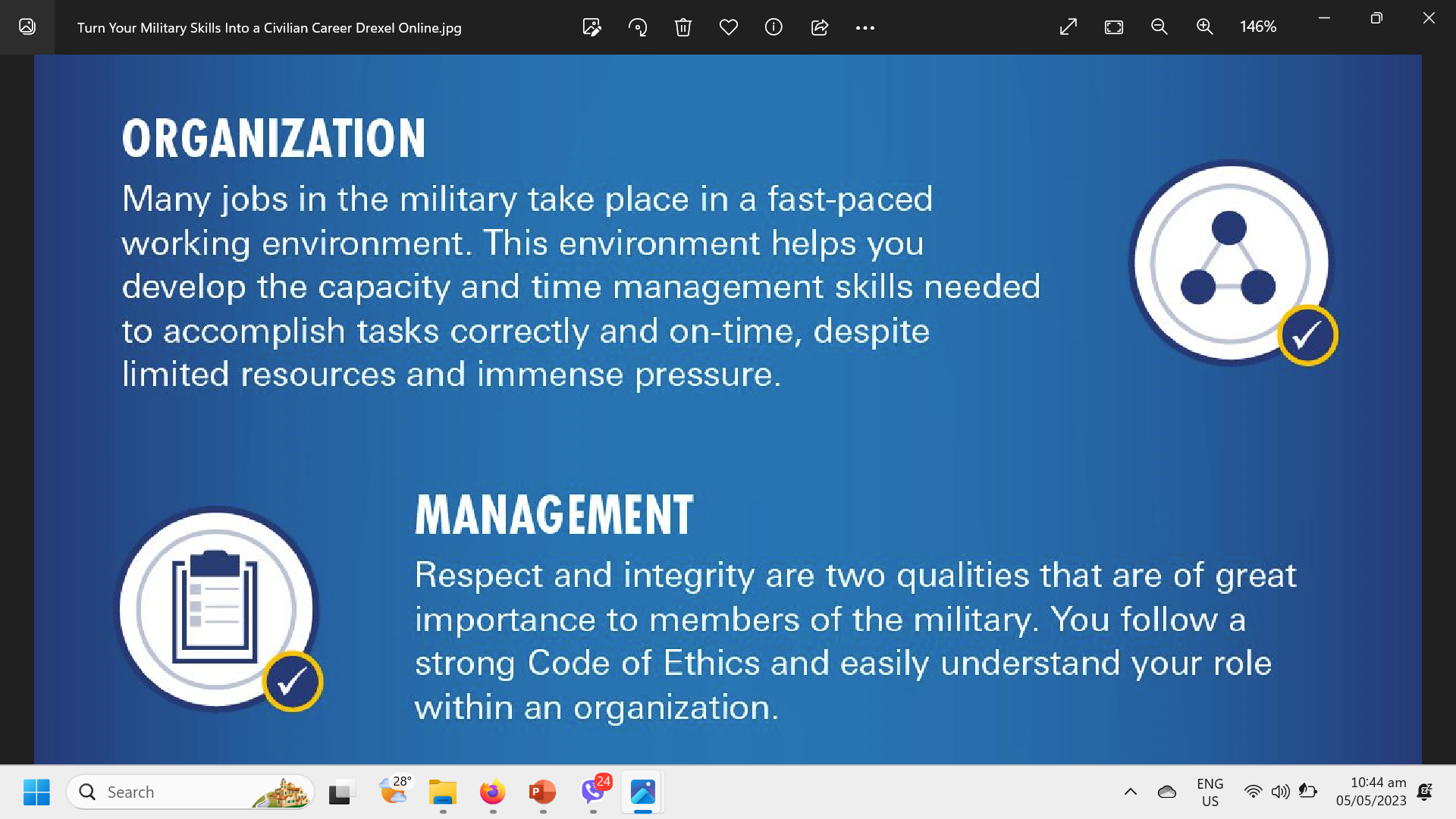 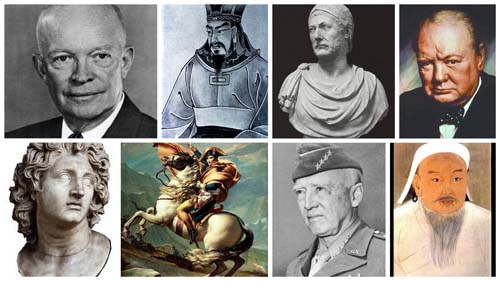 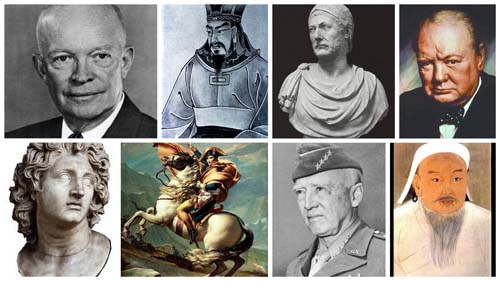 BEST PRACTICES in Corporate Security As a Leader
Internal Awareness
Clarity
Walk and Talk
Take Initiative
Common Language/Communicate Effectively
Adaptability
Level Headedness
Enable The Business/Develop Strong Business Acumen
Corporate Backing
Reduce Silos
Maintain Positive Attitude
Demonstrating a Strong Work Ethic
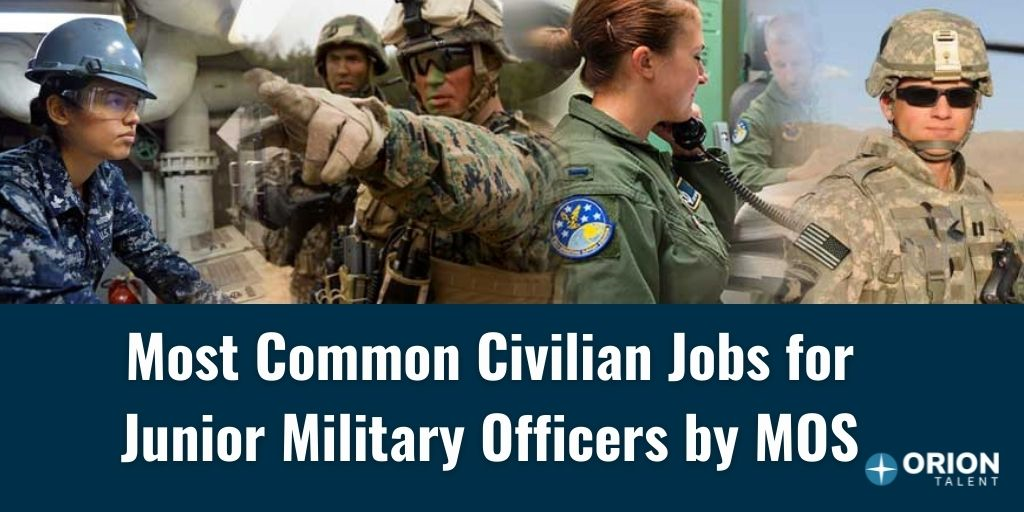 Protecting Company Assets
  Building Customer Trust
  Complying with Regulations
  Supporting Innovation
  Providing Competitive Advantage
Security as BUSINESS-ENABLER
COST CENTRE TO VALUE GENERATION CHANGING SECURITY PERCEPTION
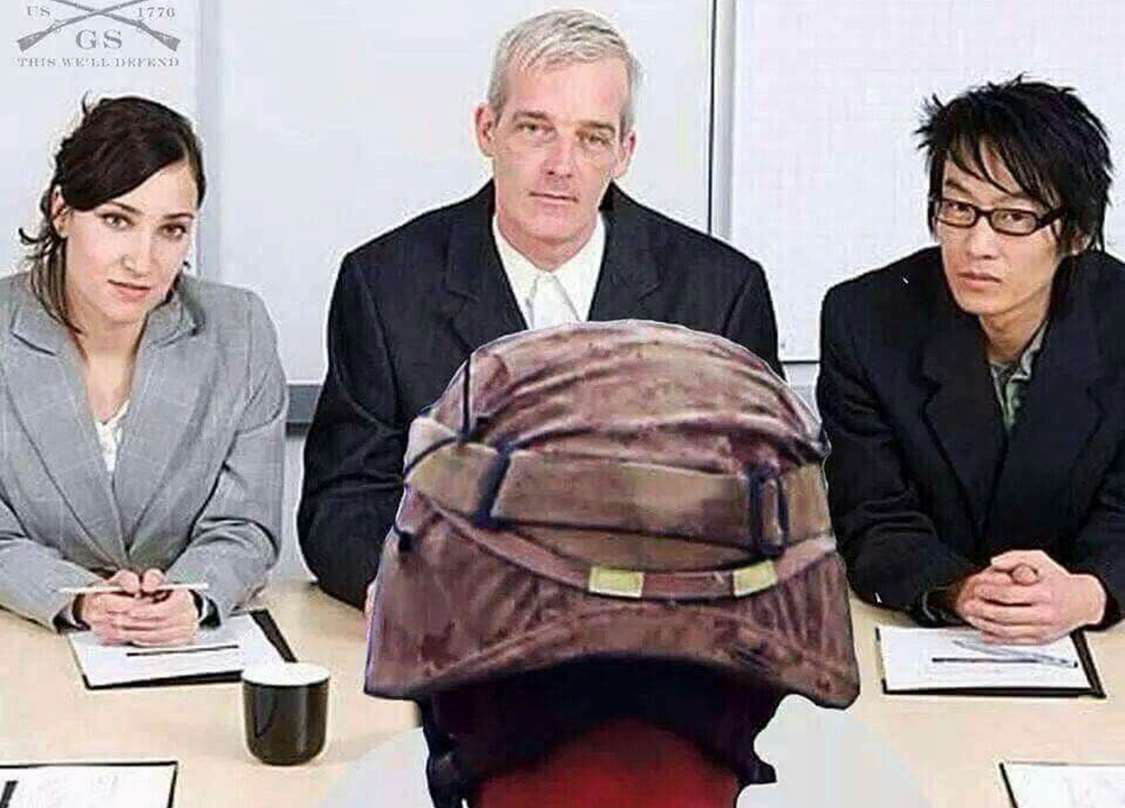 Strategies to Pursue

 Focus on Positive Outcomes
 Measure the ROI of Security
 Communicate the Risks
 Involve Senior Leadership
 Leverage Security to Create        New Opportunities
Security Management Framework
Mission: 
To be an efficient and reliable business partner that supports the sustainability of the company through the protection  of its assets.
Intelligence and Investigation: 
Create and develop intelligence and investigation support
Governance, Risk Management and Compliance:
Enforce company P&P, and government  regulations
Business Resilience:
Provide support in the recovery of business from significant disruptions  and disasters
Engagement & Comms

  Closely collaborate with business stakeholders
Efficient and Agile Organization
Engagement and Communication
 Close collaboration with all business stakeholders and functions of the organizations
18
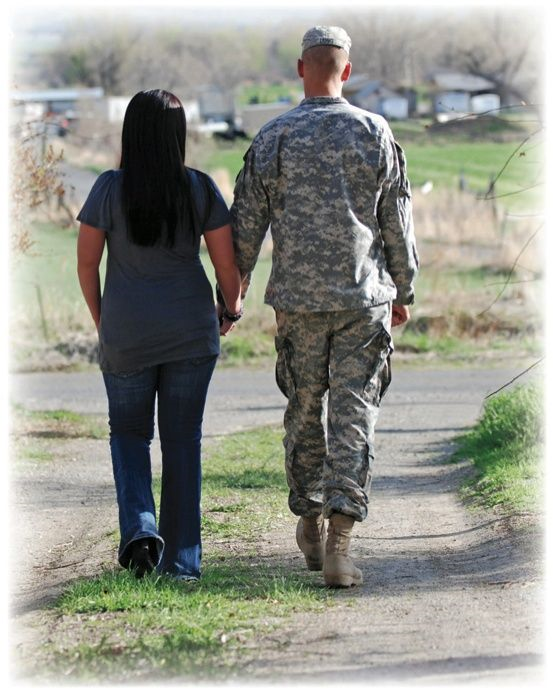 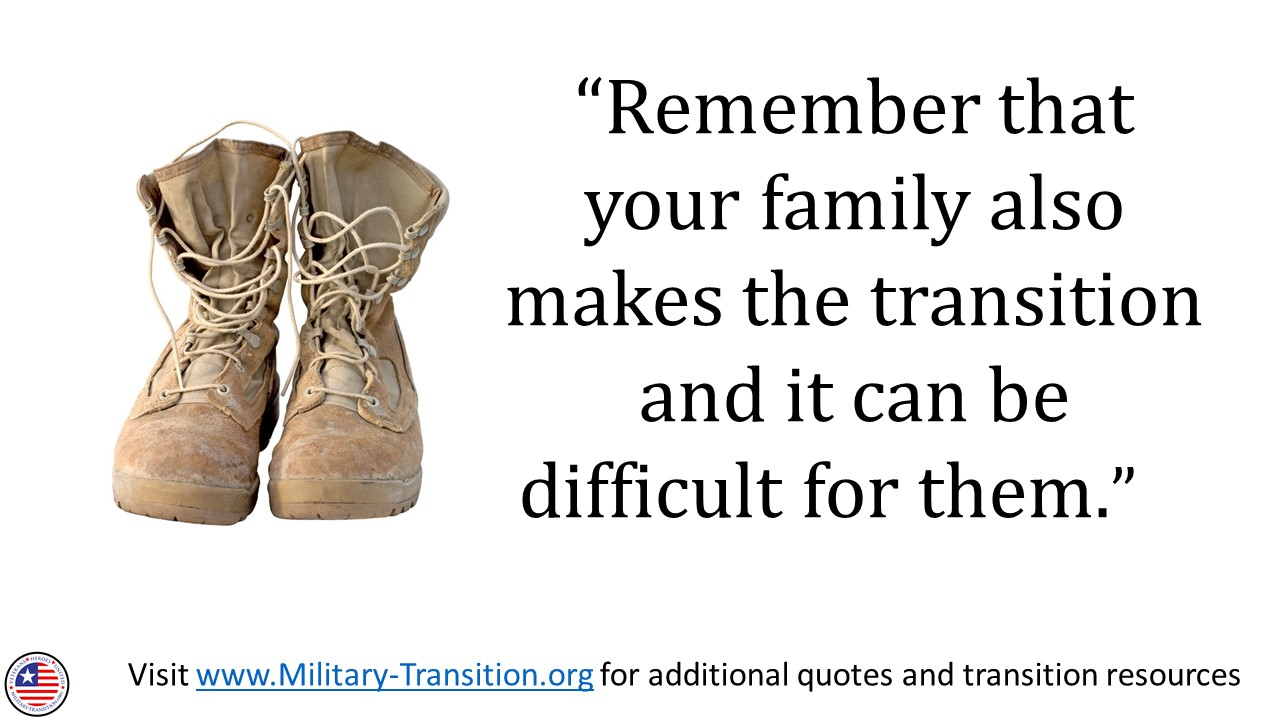 thank  you
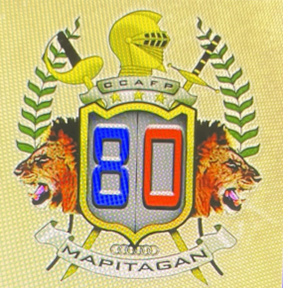 HERMIE G. COLINA
PMA MAPITAGAN CLASS 1980